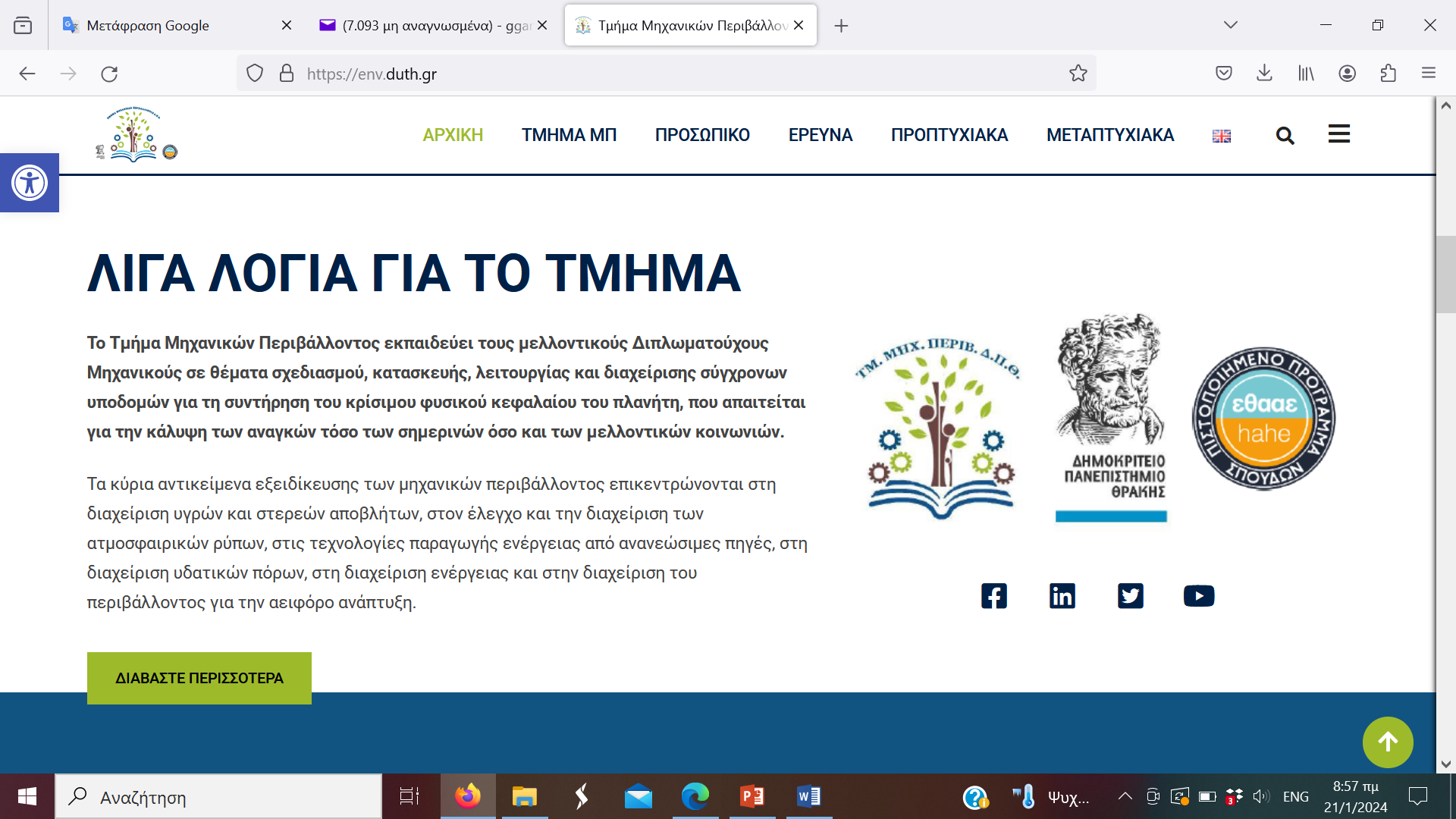 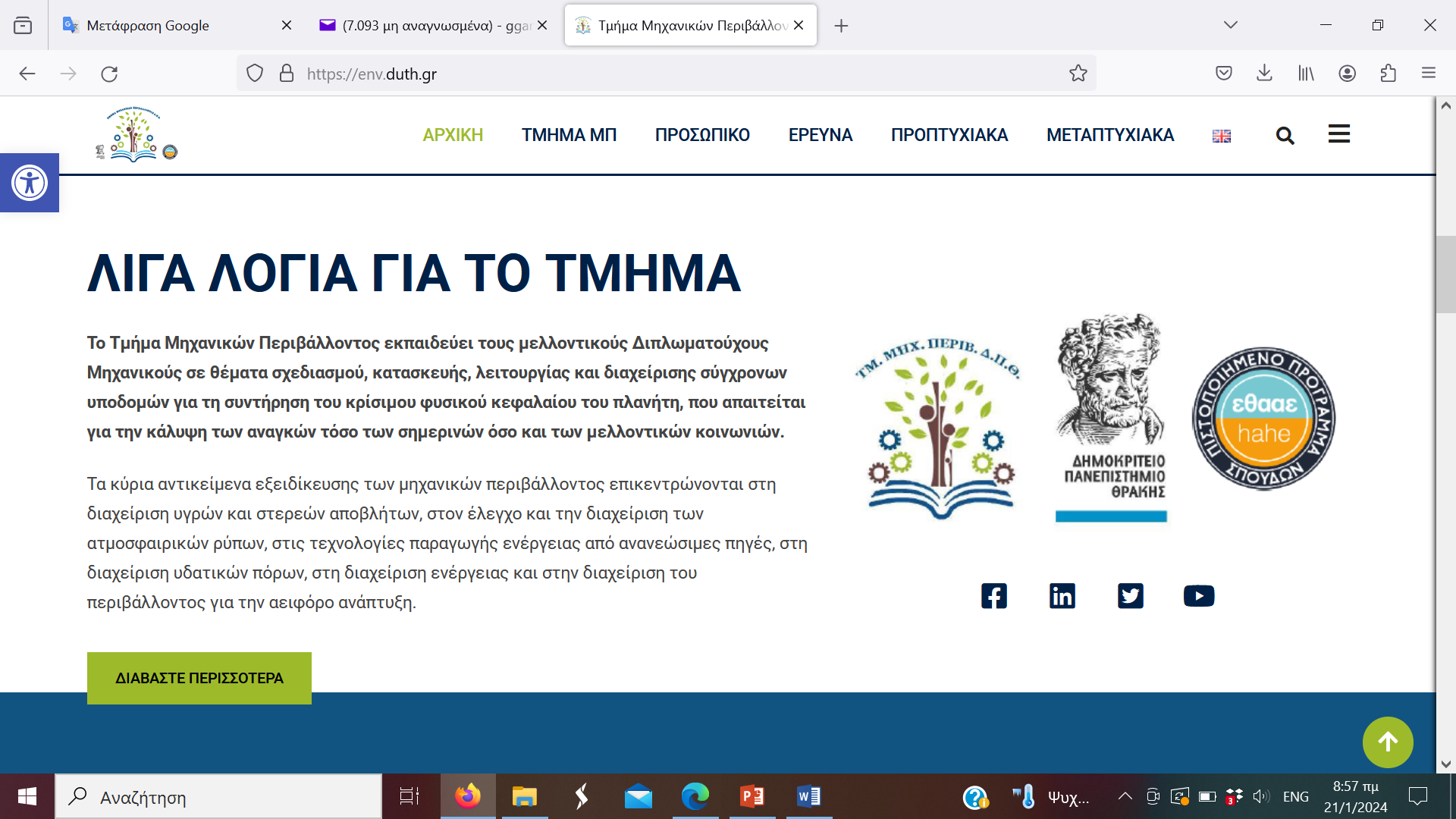 Συστήματα χωριστής συλλογής και διαχείρισης βιοαποβλήτων
Δρ. Γκαρμπούνης Γεώργιος
Μεταδιδακτορικός ερευνητής ΤΜΠ ΔΠΘ
1
2
3
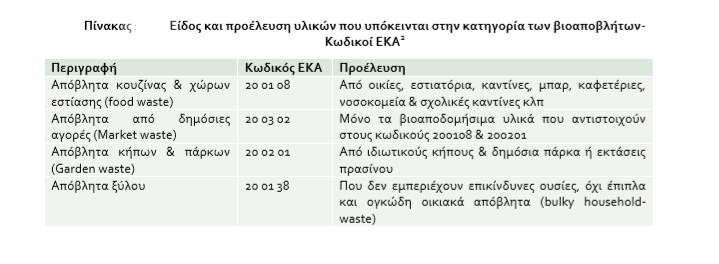 4
ΝΟΜΟΣ 4042  (ΦΕΚ Α' 24/13-02-2012) «Ποινικό προστασία του περιβάλλοντος − Πλαίσιο παραγωγής και διαχείρισης αποβλήτων» 
 Θέτει στόχους σχετικά με τη διαχείριση των βιοαποβλήτων (όρθρο 41) 
Τίθεται έως το 2015, ποσοστό χωριστής συλλογής των βιοαποβλήτων κατ’ ελάχιστον  5% το 2015  και 10% το 2020) 
 Ορίζονται τα κατάλληλα μέτρα και οι ελάχιστες απαιτήσεις ανάλογα με την περίπτωση (όρθρο 45) προκειμένου να ενθαρρυνθεί: α) Η χωριστή συλλογή βιολογικών αποβλήτων (βιοαποβλήτων), με σκοπό την κομποστοποίηση ή και τη ζύμωση (digestion) των βιολογικών αποβλήτων, β) Η επεξεργασία των βιολογικών αποβλήτων κατά τρόπο που να διασφαλίζεται υψηλό επίπεδο περιβαλλοντικής προστασίας, γ) Η χρήση περιβαλλοντικά ασφαλών υλικών, τα οποία παράγονται από βιολογικά απόβλητα.
5
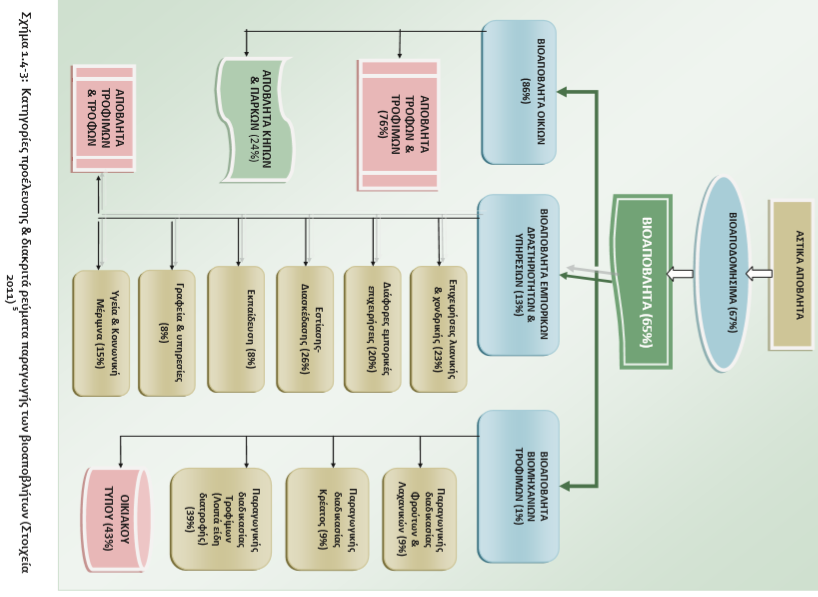 6
7
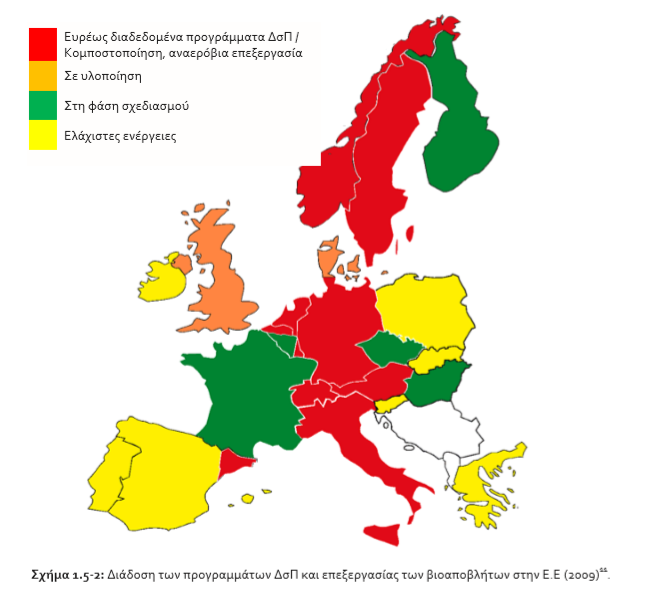 8
Συνοπτική παρουσίαση των συστημάτων διαχείρισης των βιοαποβλήτων
9
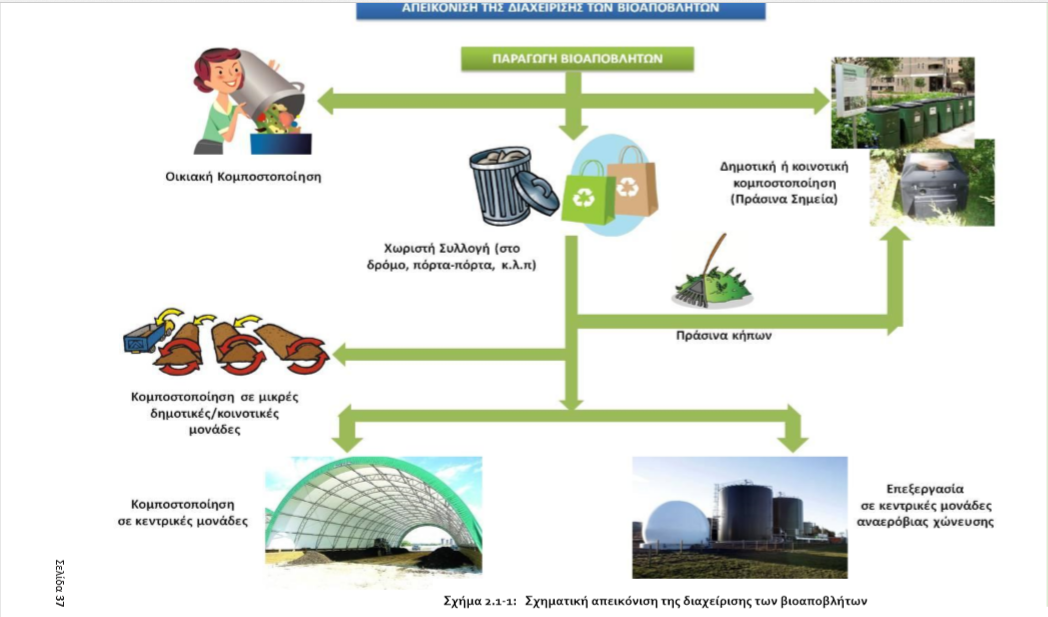 10
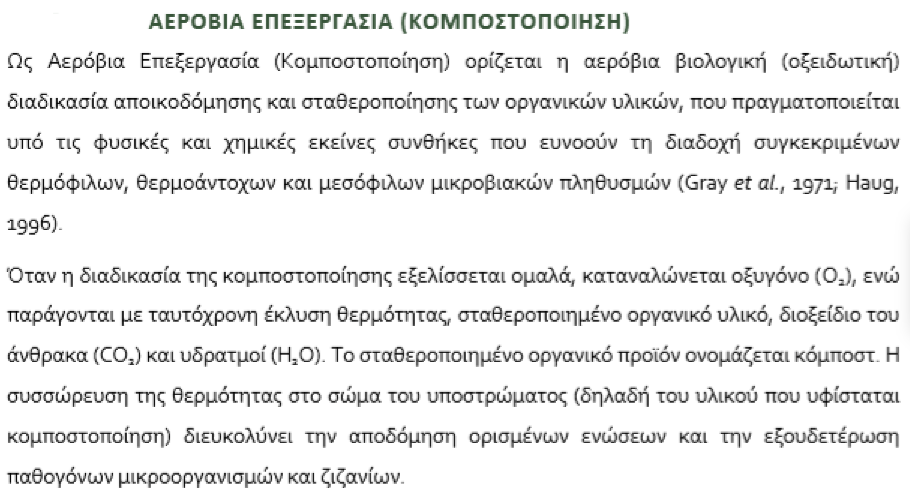 11
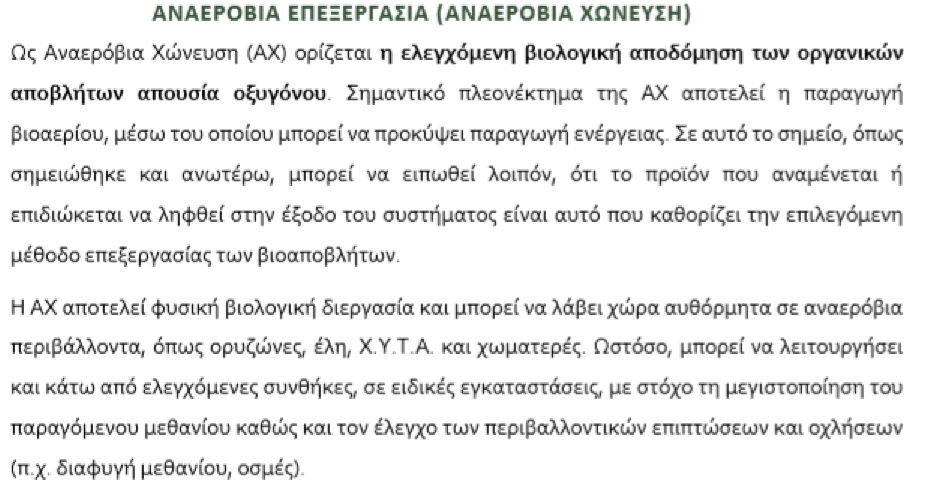 12
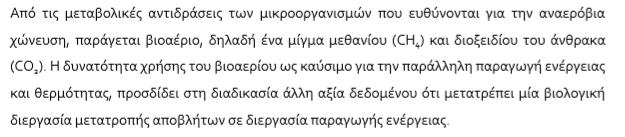 13
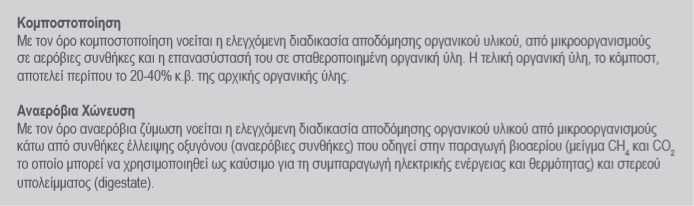 14
Διαχείριση αστικών στερεών αποβλήτων στην ΕΕ (2013)
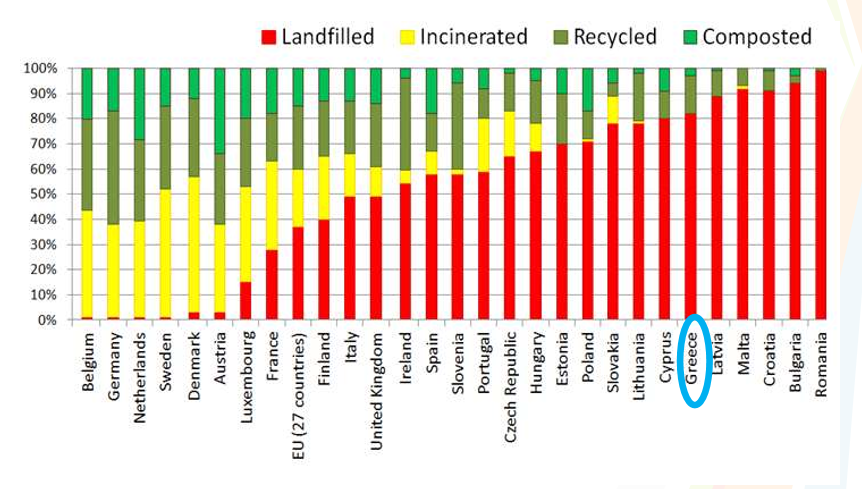 Ελλάδα  82% ΧΥΤΑ, 15% ανακύκλωση και 2% κομποστοποίηση
15
Κομποστοποίηση βιοαποβλήτων σε μικρές κοινότητες (compact συστήματα)
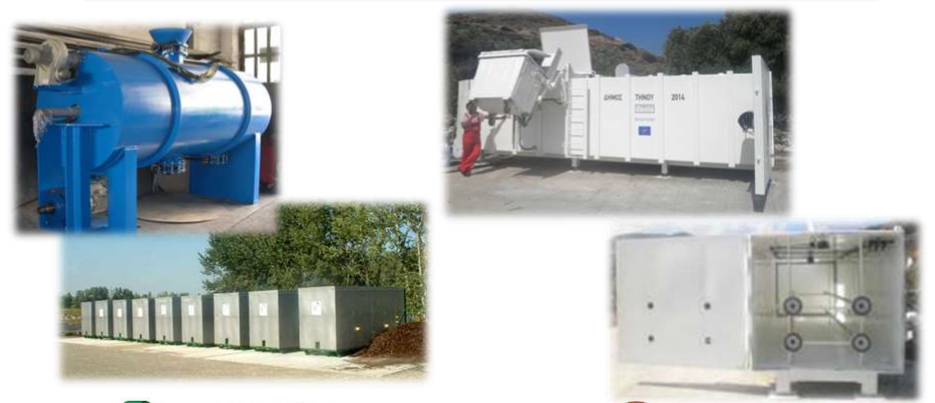 16
Παραγωγή βιοκαυσίμου (βιοαιθανόλης) από βιοαπόβλητα
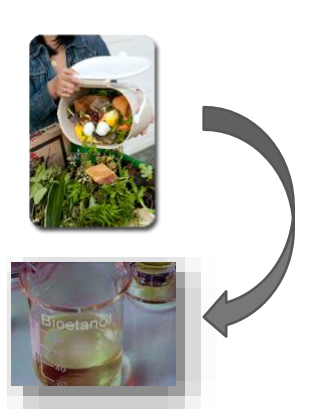 90-120 γραμμάρια βιοαιθανόλης ανα κιλό βιομάζας
17
Μονάδα επεξεργασίας βιοαποβλήτων
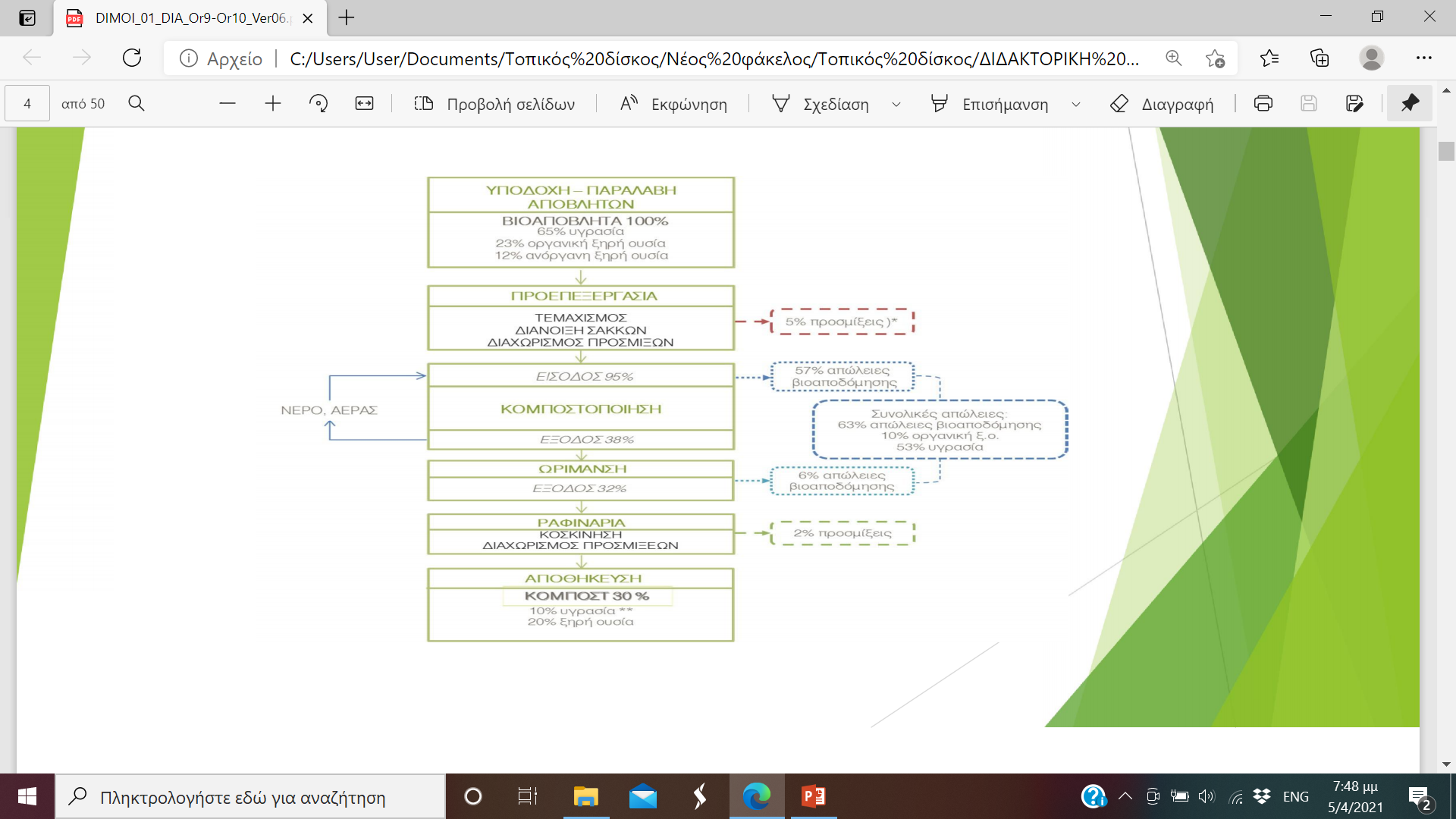 18
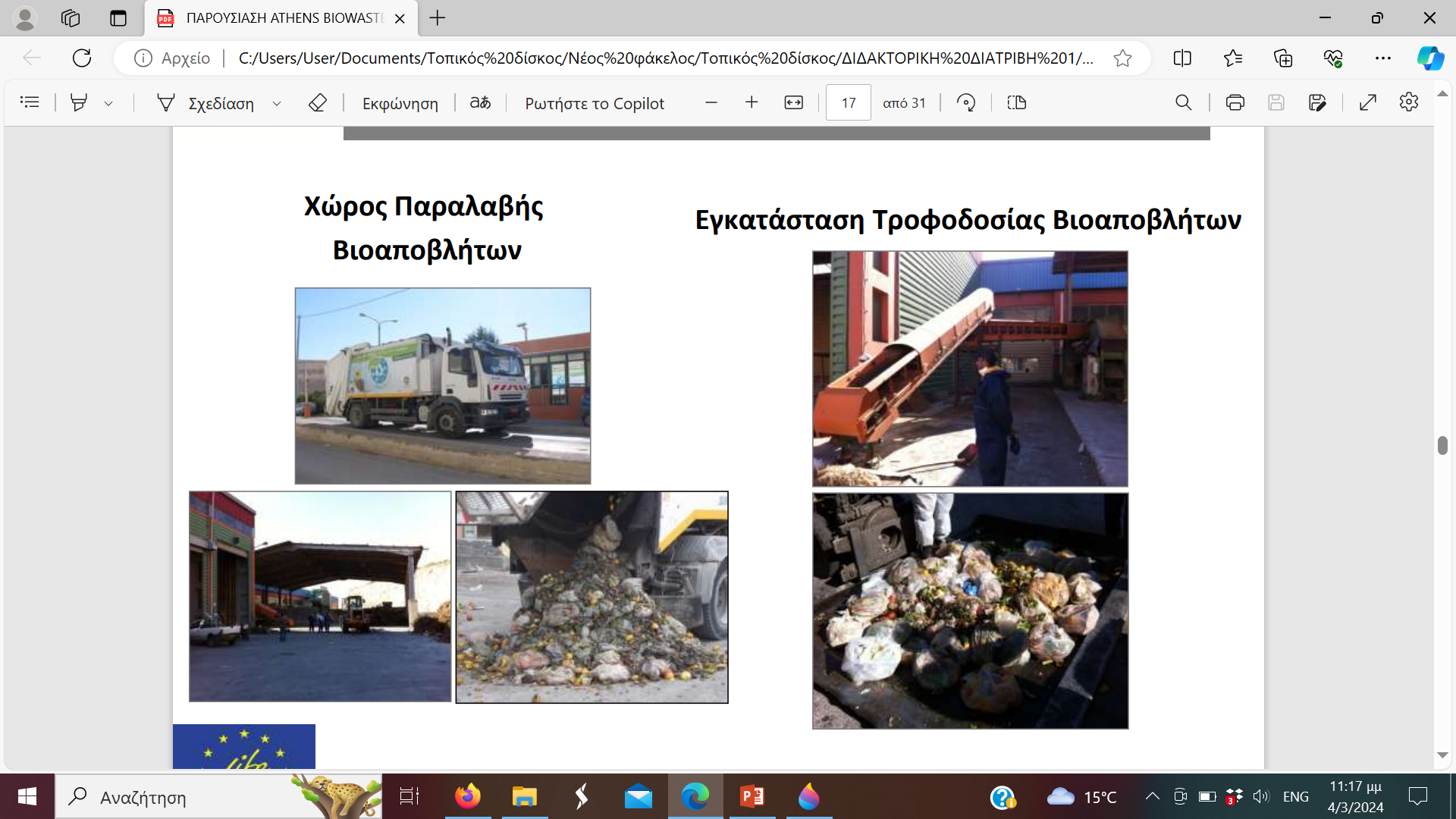 19
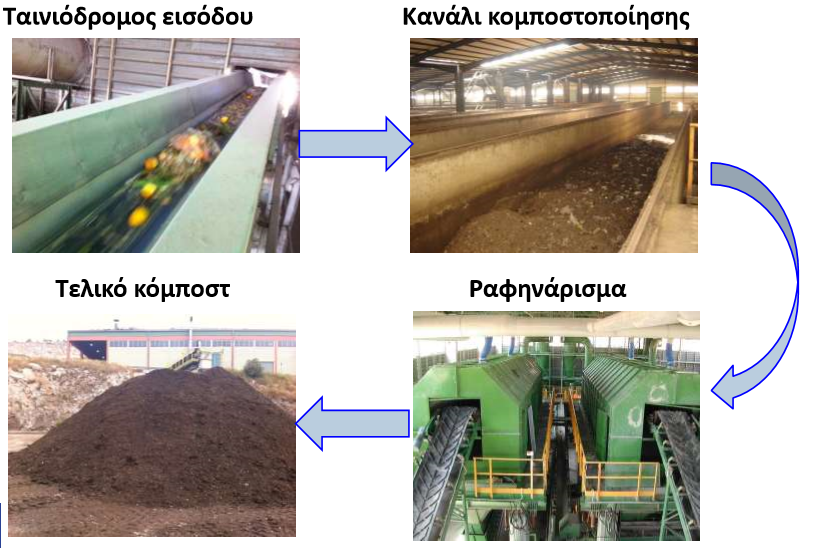 20
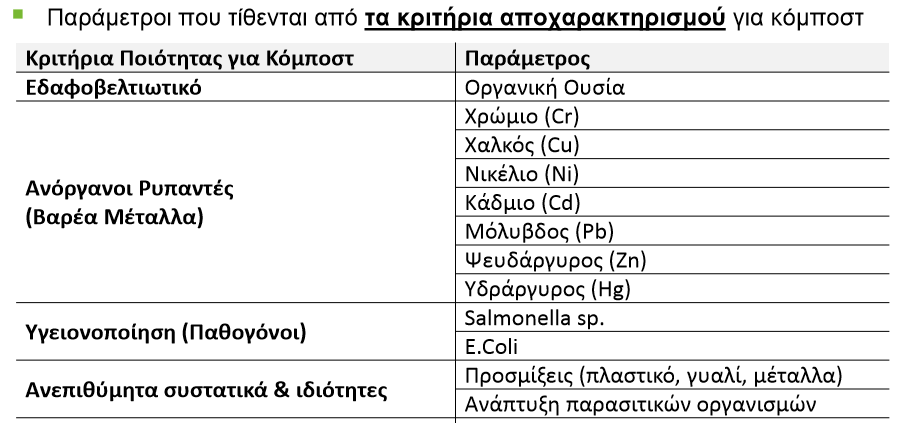 21
Συστήματα διαλογής στην πηγή (ΔσΠ) βιοαποβλήτων



Σύστημα συλλογής πόρτα-πόρτα





Σύστημα συλλογής κεντρικών κάδων
22
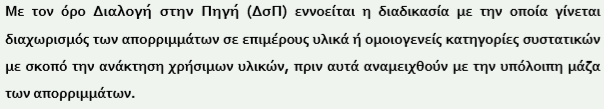 23
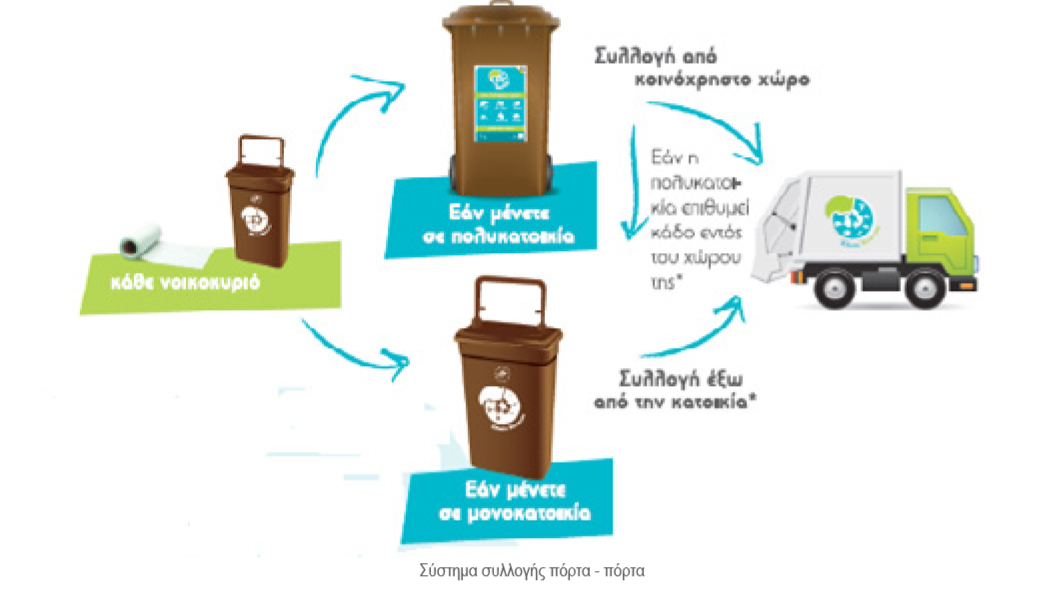 24
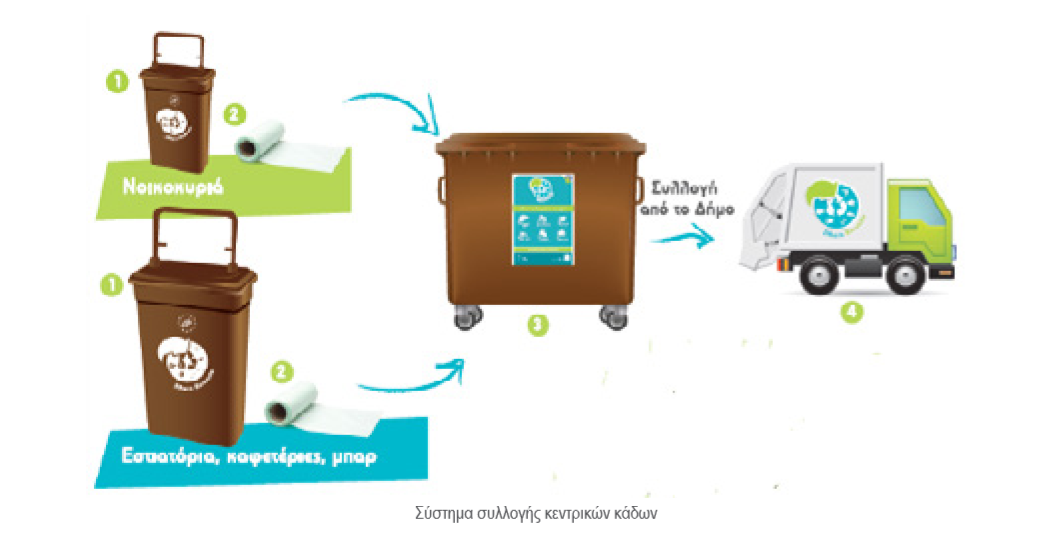 25
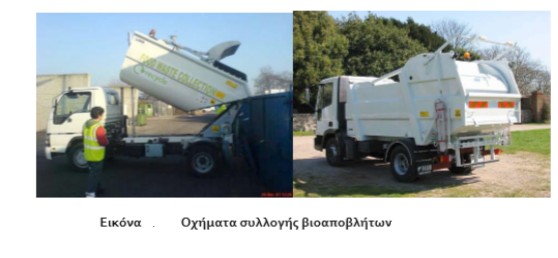 26
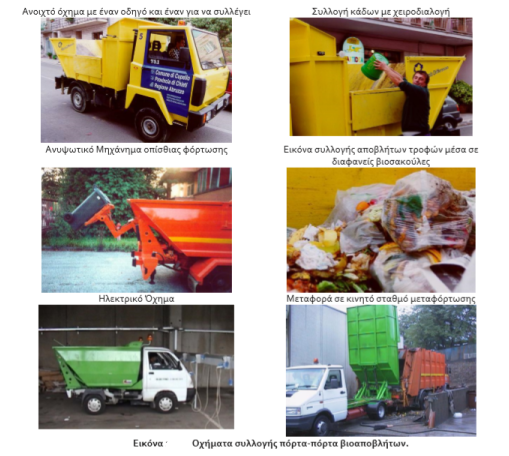 27
Ποσοτικά στοιχεία του συστήματος ΔσΠ βιοαποβλήτων

Συλλεγόμενες ποσότητες βιοαποβλήτων 4kg/εβδομάδα/νοικοκυριό 
25-50% των νοικοκυριών θα συνεχίσουν να συμμετέχουν στο σύστημα ΔσΠ βιοαποβλήτων 1 έτος μετά την έναρξη του
Το πάχος των βιοδιασπώμενων σάκων είναι 20-35μm ώστε να αντέχουν το βάρος των αποβλήτων τροφών
Οι κάδοι κουζίνας έχουν χωρητικότητα 7-10lt
Τα οχήματα συλλογής είναι τύπου πρέσας και μύλου 4-12m3
Στο σύστημα κεντρικών κάδων ο ρυθμός αποκομιδής είναι 1-2 φορές την εβδομάδα τον χειμώνα και 2-3 φορές την εβδομάδα τους καλοκαιρινούς μήνες  
Μέσος χρόνος συλλογής ανά κεντρικό κάδο= 1,1 min
28
Ποσοτικά στοιχεία του συστήματος ΔσΠ βιοαποβλήτων
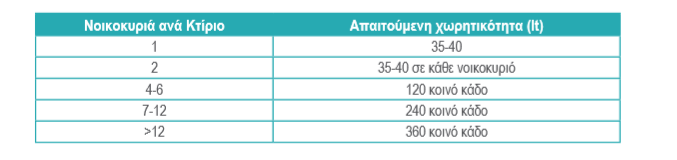 29
Οικονομικά στοιχεία του συτήματος ΔσΠ βιοαποβλήτων
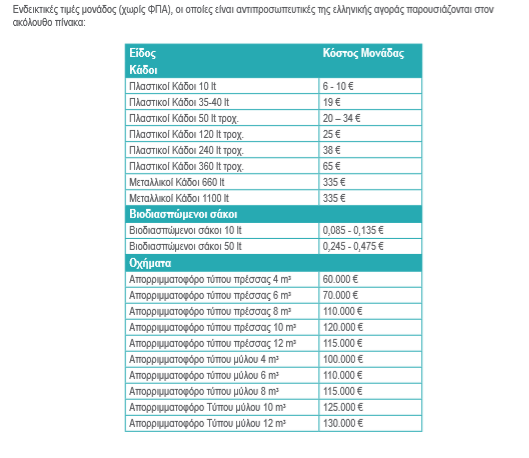 30
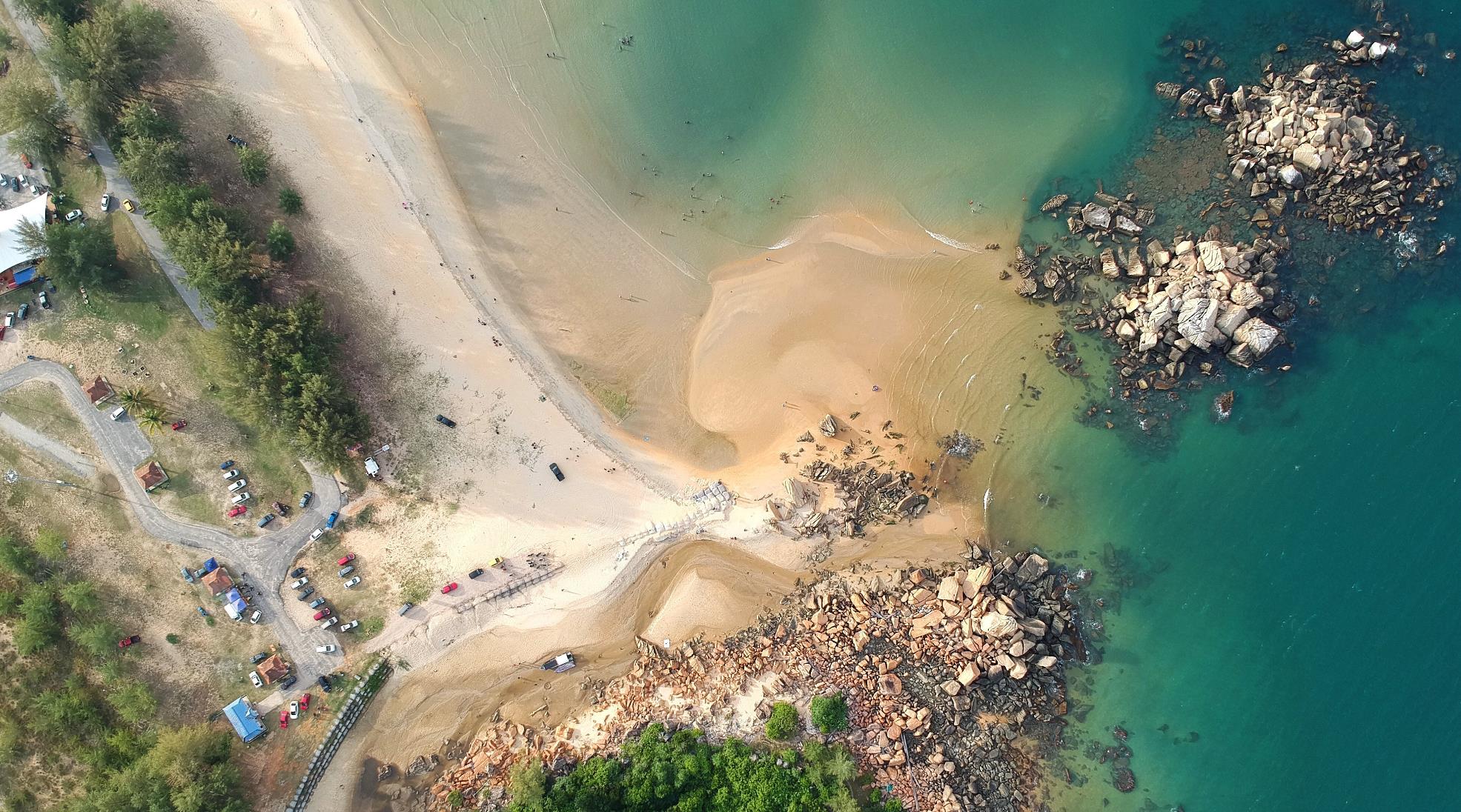 Σας ευχαριστώ πολύ
Δρ. Γκαρμπούνης Γεώργιος
Μεταδιδακτορικός ερευνητής ΤΜΠ ΔΠΘ
ggkarmpo@env.duth.gr
31